Free Fall
Unit 2B: Motion – Part 6
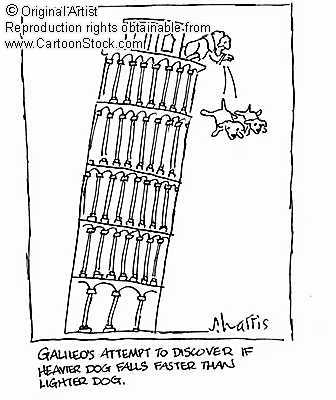 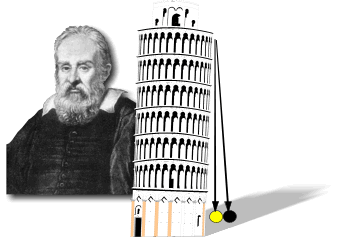 Free Fall
Objects whose only acceleration is due to gravity are in free fall.
Theoretically, objects in free fall continue to accelerate as long as they are falling.
All free falling objects accelerate at the same rate regardless of their mass. (9.8 m/s2)
Free fall
The constant acceleration of an object moving only under the force of gravity is "g". 

If there was no air, all objects would fall at the same speed

Doesn’t depend on mass (as you discovered in the lab)
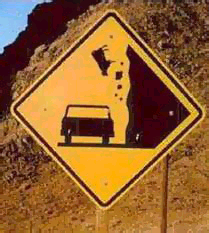 Free Fall
The rate of falling increases by 9.8 m/s every second (m/s2).
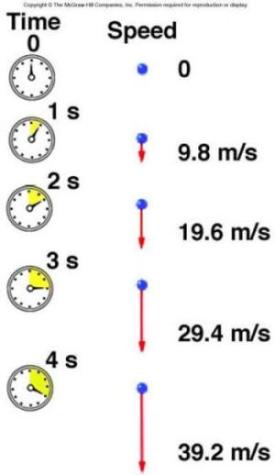 Time (s)        Velocity (m/s)
        0	                0
        1	            - 9.8
        2	           - 19.6
        3	           - 29.4
        4	           - 39.2
        5	           - 49.0
Air Resistance
In air…
A stone falls faster than a feather
Air resistance affects stone less
In a vacuum
A stone and a feather will fall at the same speed.
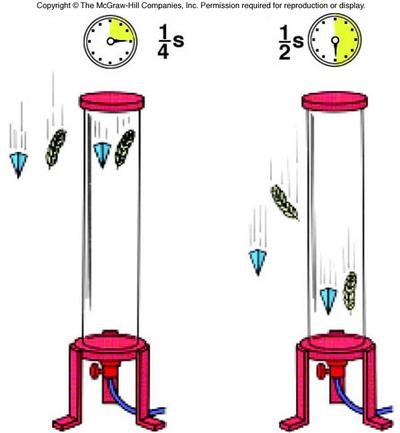 Free Fall Equations
Vertical Distance:	Δxy = ½at2 + viyt

Vertical Velocity:	vfy2 = viy2 + 2aΔxy 
				vfy = at + viy 

Remember, in free fall acceleration is due to gravity so a = g = -9.8 m/s2
Helpful Hints
When dropping an object, the initial velocity is zero.
viy = 0 m/s
When throwing an object, the initial velocity can be either positive or negative.
Throwing the object up: + viy 
Throwing the object down: - viy 
If you throw an object up in the air, at the very top of its path, the velocity is zero.
You can set vfy = 0